27,в*. Кривые постоянной ширины
[Speaker Notes: В режиме слайдов ответы появляются после кликанья мышкой]
Для определения ширины h замкнутой кривой рассмотрим две параллельные прямые, между которыми расположена данная кривая. Будем сдвигать друг к другу эти прямые до тех пор, пока они не коснутся кривой. Расстояние между полученными параллельными прямыми и будет шириной кривой в направлении перпендикулярном этим прямым.
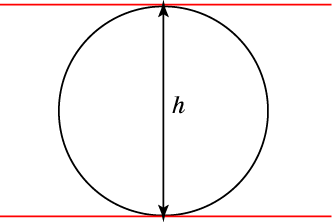 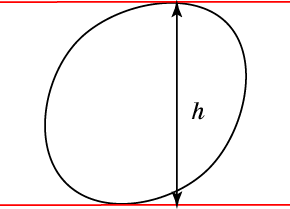 Для разных направлений ширина кривой может быть разной. Примером кривой одинаковой (постоянной) ширины по всем направлениям является окружность. Её ширина равна диаметру.
[Speaker Notes: В режиме слайдов ответы появляются после кликанья мышкой]
Упражнение 1
Бывают ли кривые, отличные от окружности и имеющие постоянную ширину?
Оказывается, бывают. Примером такой кривой является кривая, придуманная французским учёным Ф. Рело (1829 – 1905), называемая «треугольник Рело».
Для его построения рассмотрим правильный треугольник ABC со стороной a. С центром в вершине A и радиусом a проведем дугу BC окружности. Аналогично, с центрами в вершинах B и C и радиусом A проведём дуги окружности AC и AB. В результате получим искомую кривую, состоящую из трёх дуг окружности. Её ширина равна стороне a правильного треугольника.
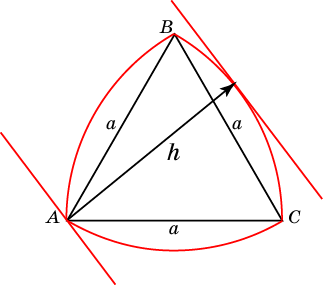 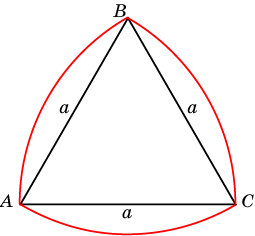 О кривых постоянной ширины можно посмотреть фильм на сайте https://etudes.ru
[Speaker Notes: В режиме слайдов ответы появляются после кликанья мышкой]
Упражнение 2
Докажите, что периметр треугольника Рело равен длине окружности, диаметр которой равен ширине треугольника Рело.
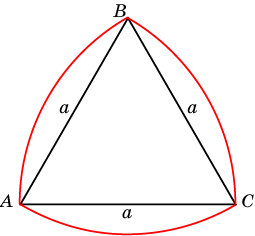 [Speaker Notes: В режиме слайдов ответы появляются после кликанья мышкой]
Упражнение 3
Найдите углы треугольника Рело, образованные касательными к дугам окружностей в его вершинах.
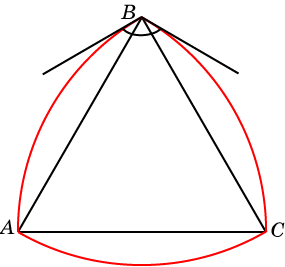 Ответ. 120о.
[Speaker Notes: В режиме слайдов ответы появляются после кликанья мышкой]
Правильные многоугольники Рело
Кривые постоянной ширины можно получать не только из правильного треугольника, но и из правильных многоугольников с нечетным числом сторон. На рисунке показаны такие кривые для правильных пятиугольника и семиугольника.
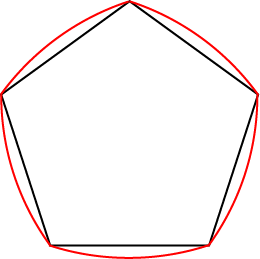 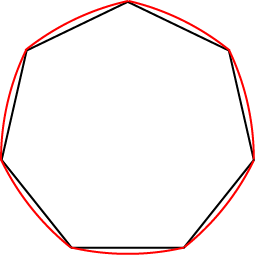 [Speaker Notes: В режиме слайдов ответы появляются после кликанья мышкой]
Упражнение 4
Сторона правильного пятиугольника равна 1. Найдите ширину соответствующего пятиугольника Рело.
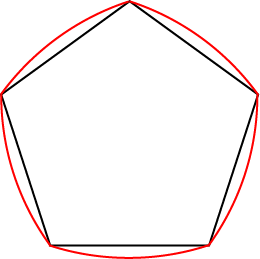 [Speaker Notes: В режиме слайдов ответы появляются после кликанья мышкой]
Упражнение 5
Найдите углы пятиугольника Рело, образованные касательными к дугам окружностей в его вершинах.
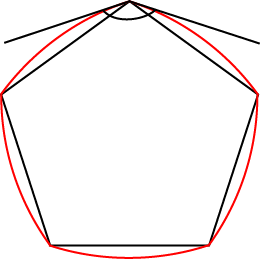 Ответ. 144о.
[Speaker Notes: В режиме слайдов ответы появляются после кликанья мышкой]
Неравносторонний треугольник
Рассмотрим три прямые, попарно пересекающиеся в точках A, B, C. Обозначим стороны треугольника ABC соответственно a, b, c.
На продолжении отрезка AB возьмем точку D1. С центром в точке A и радиусом r = AD1 проведем дугу окружности, соединяющую точку D1 и точку D2 на луче AC.
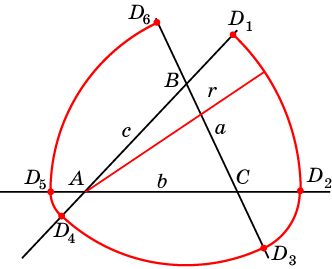 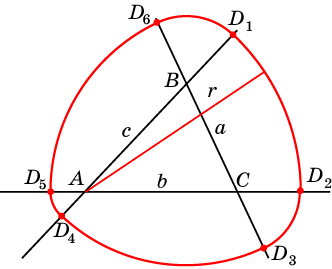 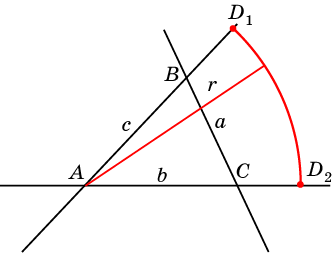 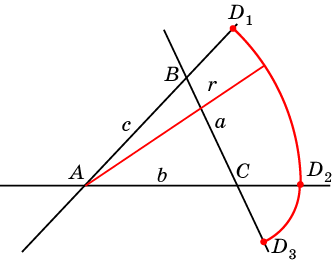 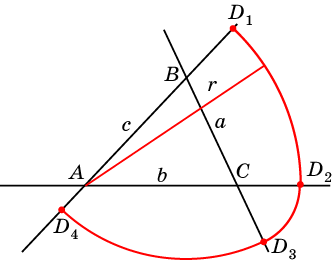 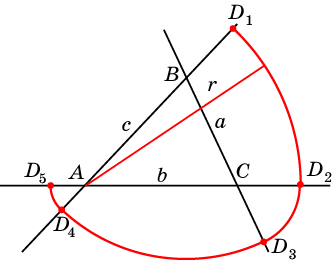 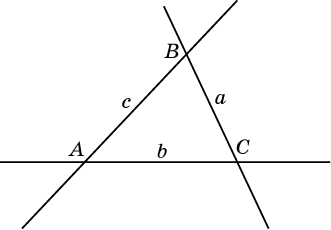 Далее, с центром в точке С и радиусом CD2 = r-b проведем дугу окружности, соединяющую точку D2 и точку D3 на луче BC.
Затем, с центром в точке B и радиусом BD3 = a+r-b проведем дугу окружности, соединяющую точку D3 и точку D4 на луче BA.
C центром в точке A и радиусом AD4 = a + r – b - c проведем дугу окружности, соединяющую точку D4 и точку D5 на луче CA.
C центром в точке C и радиусом CD5 = a + r - c проведем дугу окружности, соединяющую точку D5 и точку D6 на луче CB.
C центром в точке B и радиусом BD6 = r - c проведем дугу окружности, соединяющую точку D6 и точку D1 на луче AB. Получим замкнутую кривую.
[Speaker Notes: В режиме слайдов ответы появляются после кликанья мышкой]
Упражнение 6
Докажите, что полученная кривая имеет постоянную ширину. Найдите её выражение через a, b, c и r.
Решение. Через точку E1 на дуге D1D2 и точку A проведём прямую. Её точку пересечения с дугой D4D5 обозначим E4. Касательные к кривой в точках E1, E4 будут перпендикулярны отрезку E1E4. Следовательно, длина этого отрезка будет шириной кривой h в направлении прямой E1E4, h = r + a + r – b - c = 2r + a – b – c. Ясно, что это значение не зависит от выбора точки E1 на дуге D1D2.
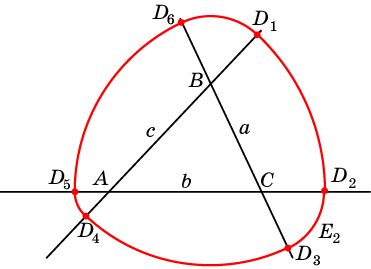 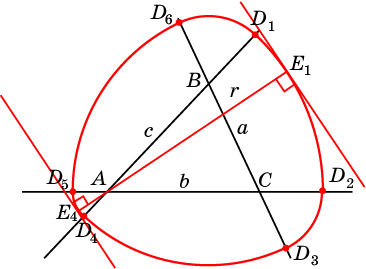 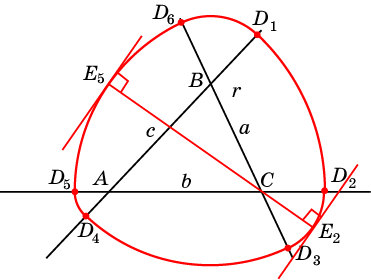 Рассмотрим теперь точку E2 на дуге D2D3. Через неё и точку С проведём прямую. Её точку пересечения с дугой D5D6 обозначим E5. Касательные к кривой в точках E2, E5 будут перпендикулярны отрезку E2E5. Следовательно, длина этого отрезка будет шириной кривой в направлении прямой E2E5. Она равна r – b + a + r - c = 2r + a – b – c = h. Ясно, что это значение не зависит от выбора точки E2 на дуге D2D3.
Аналогичным образом показывается, что для точек E3 дуги D3D4 ширина кривой также будет равна 2r + a – b – c = h.
[Speaker Notes: В режиме слайдов ответы появляются после кликанья мышкой]
Упражнение 7
Докажите, что длина полученной кривой равна длине окружности с диаметром, равным ширине h кривой.
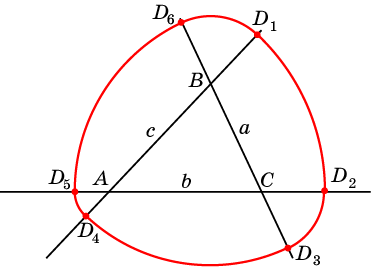 [Speaker Notes: В режиме слайдов ответы появляются после кликанья мышкой]
Упражнение 8
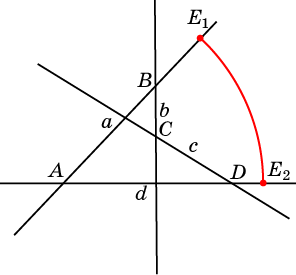 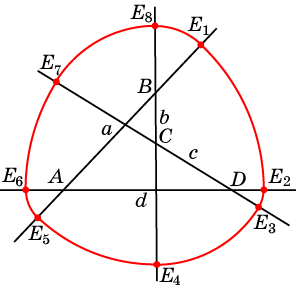 На продолжении отрезка AB возьмём точку E1. С центром в точке A и радиусом r = AE1 проведём дугу окружности, соединяющую точку E1 и точку E2 на луче AD.
Ответ. Искомая кривая изображена на рисунке, где E2E3 – дуга окружности с центром D и радиусом r – d, E3E4 – дуга окружности с центром C и радиусом c + r – d, E4E5 – дуга окружности с центром B и радиусом b + c + r – d, E5E6 – дуга окружности с центром A и радиусом b + c + r – d – a, E6E7 – дуга окружности с центром D и радиусом b + c + r – a, E7E8 – дуга окружности с центром C и радиусом b + r – a, E8E1 – дуга окружности с центром B и радиусом r – a. Ширина h кривой равна 2r + b + c – a – d.
Рассмотрим четыре прямые, попарно пересекающиеся в точках A, B, C, D. Обозначим стороны четырёхугольника ABCD соответственно a, b, c, d.
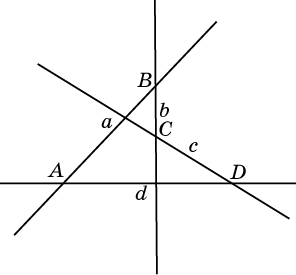 Проведите дальнейшее построение кривой постоянной ширины самостоятельно, найдите её ширину. Докажите, что её длина равна длине окружности с диаметром, равным ширине h кривой.
[Speaker Notes: В режиме слайдов ответы появляются после кликанья мышкой]
Упражнение 8
В компьютерной программе GeoGebra попробуйте смоделировать движение треугольника Рело внутри полосы, ограниченной параллельными прямыми, так, чтобы он все время касался обеих прямых.
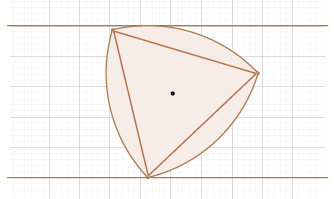 [Speaker Notes: В режиме слайдов ответы появляются после кликанья мышкой]
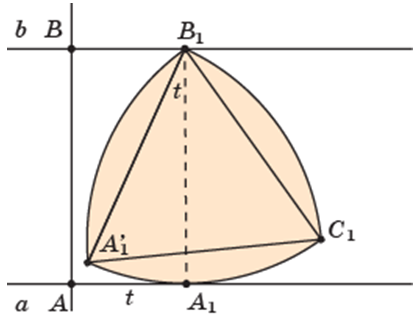 [Speaker Notes: В режиме слайдов ответы появляются после кликанья мышкой]
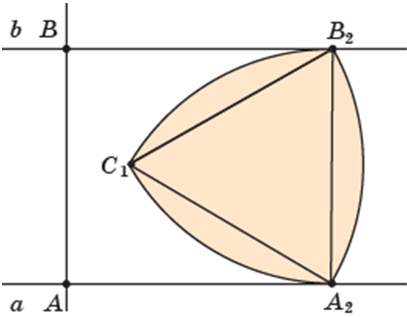 [Speaker Notes: В режиме слайдов ответы появляются после кликанья мышкой]
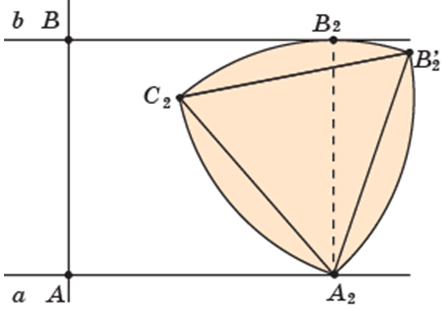 [Speaker Notes: В режиме слайдов ответы появляются после кликанья мышкой]
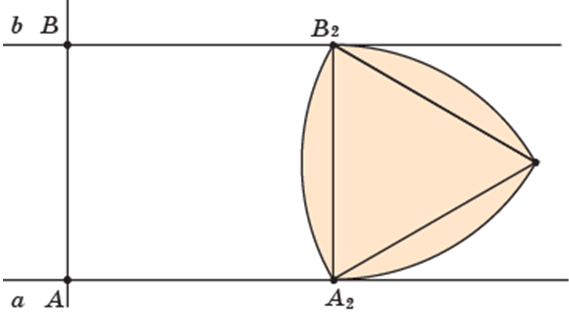 [Speaker Notes: В режиме слайдов ответы появляются после кликанья мышкой]
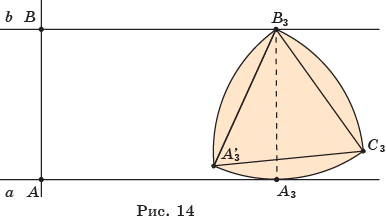 [Speaker Notes: В режиме слайдов ответы появляются после кликанья мышкой]
Если мы хотим увидеть кривую, которую описывает центр треугольника Рело, то нужно, используя инструмент «Середина или центр», отметить центры правильных треугольников, и в их свойствах выбрать опцию «Оставлять след. 
	В результате получим соответствующую кривую.
	Убрав лишние точки и включив анимацию по параметру t, получим движение треугольника Рело внутри полосы ограниченной прямыми a и b.
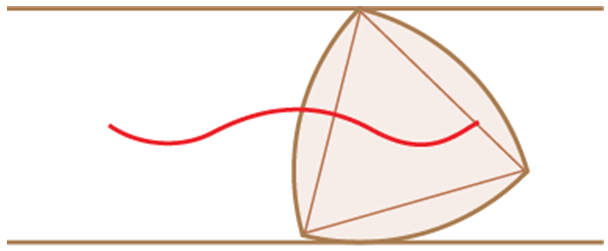 [Speaker Notes: В режиме слайдов ответы появляются после кликанья мышкой]
Упражнение 9
В компьютерной программе GeoGebra попробуйте смоделировать вращение треугольника Рело внутри квадрата так, чтобы он все время касался сторон этого квадрата.
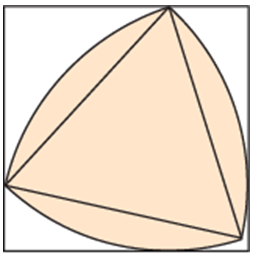 [Speaker Notes: В режиме слайдов ответы появляются после кликанья мышкой]
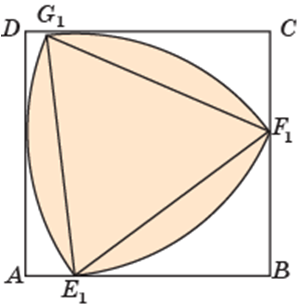 [Speaker Notes: В режиме слайдов ответы появляются после кликанья мышкой]
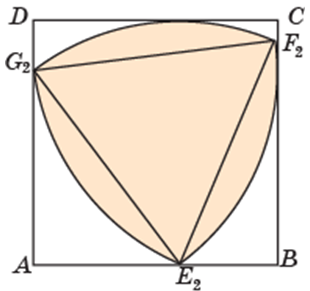 [Speaker Notes: В режиме слайдов ответы появляются после кликанья мышкой]
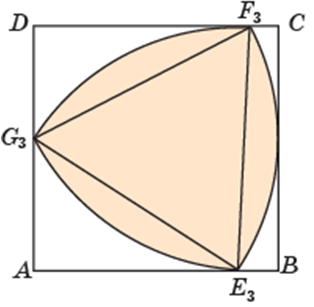 [Speaker Notes: В режиме слайдов ответы появляются после кликанья мышкой]
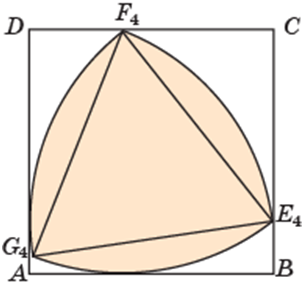 [Speaker Notes: В режиме слайдов ответы появляются после кликанья мышкой]
Если мы хотим увидеть кривую, которую описывают вершины треугольника Рело, то нужно в строке «Ввод» набрать следующие строки:
	Если(0 ≤ t ≤ (sqrt(3) - 1) / 2, E_1)
	Если(0 ≤ t ≤ (sqrt(3) - 1) / 2, F_1)
	Если(0 ≤ t ≤ (sqrt(3) - 1) / 2, G_1)
	Если((sqrt(3) - 1) / 2 ≤ t ≤ sqrt(3) - 1, E_2)
	Если((sqrt(3) - 1) / 2 ≤ t ≤ sqrt(3) - 1, F_2)
	Если((sqrt(3) - 1) / 2 ≤ t ≤ sqrt(3) - 1, G_2)
	Если(sqrt(3) - 1 ≤ t ≤ 3(sqrt(3) - 1) / 2, E_3)
	Если(sqrt(3) - 1 ≤ t ≤ 3(sqrt(3) - 1) / 2, F_3)
	Если(sqrt(3) - 1 ≤ t ≤ 3(sqrt(3) - 1) / 2, G_3)
	Если(3(sqrt(3) - 1) / 2 ≤ t ≤ 2 (sqrt(3) - 1), E_4)
	Если(3(sqrt(3) - 1) / 2 ≤ t ≤ 2 (sqrt(3) - 1), F_4)
	Если(3(sqrt(3) - 1) / 2 ≤ t ≤ 2 (sqrt(3) - 1), G_4)
В результате получим точки, в свойствах которых нужно выбрать опцию «Оставлять след».
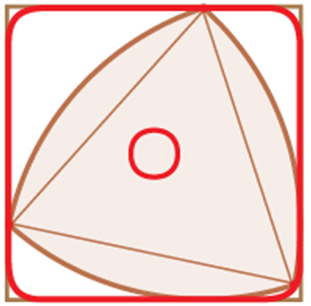 [Speaker Notes: В режиме слайдов ответы появляются после кликанья мышкой]